第六章　熟悉而陌生的力
跨学科实践
6.创作飞天科幻故事
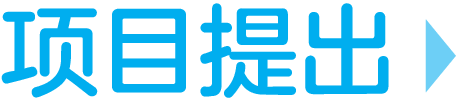 随着科技的飞速发展，人类对宇宙的探索欲望愈发强烈。飞天科幻故事作为一个能够展现人类对未知领域的向往与幻想的载体，受到了广大读者的喜爱。本项目旨在创作一个飞天科幻故事，通过丰富的想象力和科学的逻辑，带领读者探索未知的宇宙世界。
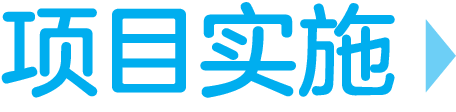 任务一：了解探月工程取得的成就及人类对未来太空生活的期盼
嫦娥
2024年，中国探月工程——“                    ”工程迎来二十周年。我国探月工程至今已顺利完成“绕月探测、落月探测、采样返回探测”(简称“绕、落、回”)三个阶段战略目标，并开始实施探月四期工程，最终建立月球科研站和实现载人登月。
任务二：创作一部飞天科幻故事
案例：
　　嗨，地球上的小朋友们！我是来自火星的特别小朋友，是第一个在红色星球上火星基地(如图)出生的人类。今天，我要带你们一起探索这个神秘而奇妙的星球。
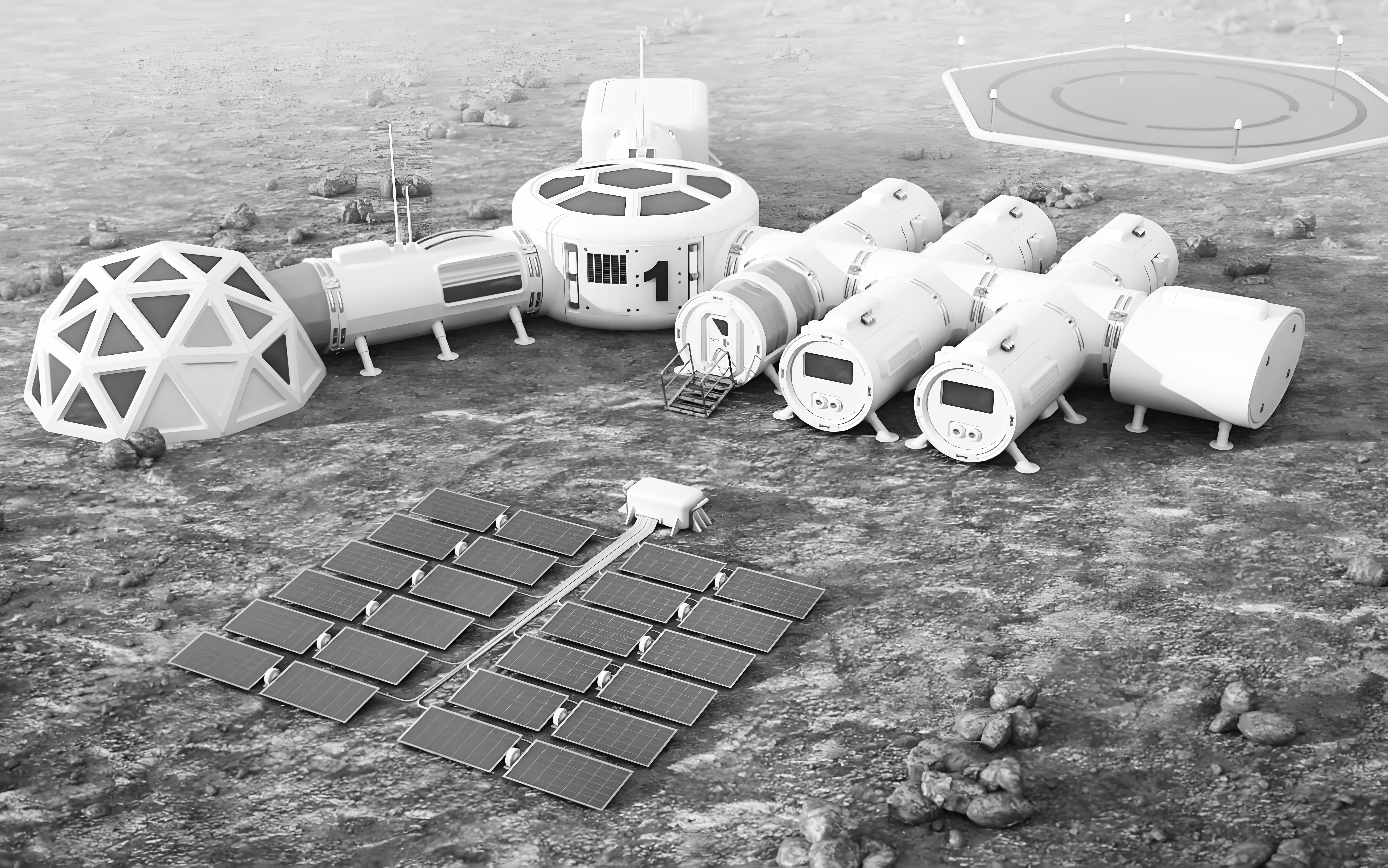 在火星上，晚上我们可以看到两个“月亮”——火卫一和火卫二，是太阳光照到它们上面发生了                    (填“反射”或“折射”)。因为火星离太阳比地球               (填“远”或“近”)，所以它们看起来没有地球上看到的月亮那么亮，但它们依然是夜晚天空中最亮的星。火星的重力比地
球要小很多，大约为地球上重力的38％，比如我的质量为
60 kg，那么我在地球上的重力为                 N，在火星上的
重力大约为                 N(g取10 N/kg)，这使得我在火星上更
加的轻巧，能跳得更远。
在火星上，晚上我们可以看到两个“月亮”——火卫一和火卫二，是太阳光照到它们上面发生了                    (填“反射”或“折射”)。因为火星离太阳比地球               (填“远”或“近”)，所以它们看起来没有地球上看到的月亮那么亮，但它们依然是夜晚天空中最亮的星。火星的重力比地
球要小很多，大约为地球上重力的38％，比如我的质量为
60 kg，那么我在地球上的重力为                 N，在火星上的
重力大约为                 N(g取10 N/kg)，这使得我在火星上更
加的轻巧，能跳得更远。
反射
远
600
228
火星上的风很大，我们可以通过                    直接听到“呼呼”的风声。因为力可以改变物体的                             ，风把尘埃吹起，形成沙尘暴，有时沙尘暴会持续几个月，这些沙尘落下来可以覆盖整个火星表面，对火星的气候和生态产生深远影响。
空气
火星上的风很大，我们可以通过                    直接听到“呼呼”的风声。因为力可以改变物体的                             ，风把尘埃吹起，形成沙尘暴，有时沙尘暴会持续几个月，这些沙尘落下来可以覆盖整个火星表面，对火星的气候和生态产生深远影响。
运动状态
我在火星上还有一个好朋友“祝融号”火星车(如图)，它在地球表面质量是240 kg，它到达火星后的质量          ⁠          (填“大于”“小于”或“等于”)240 kg。它还对我说，人类是用火箭发射送它长途跋涉来到这里的，火箭发射时向下喷气，利用                                                 ⁠的原理人类实现了飞天梦想。它的轮胎上有很多明显的花纹是为了增大               ⁠          ⁠。
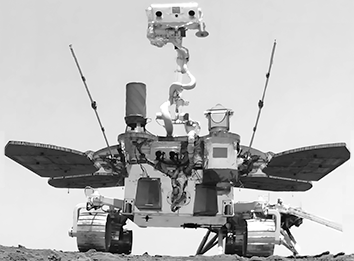 我在火星上还有一个好朋友“祝融号”火星车(如图)，它在地球表面质量是240 kg，它到达火星后的质量          ⁠          (填“大于”“小于”或“等于”)240 kg。它还对我说，人类是用火箭发射送它长途跋涉来到这里的，火箭发射时向下喷气，利用                                                 ⁠的原理人类实现了飞天梦想。它的轮胎上有很多明显的花纹是为了增大               ⁠          ⁠。
等
于
力的作用是相互的
摩擦
力
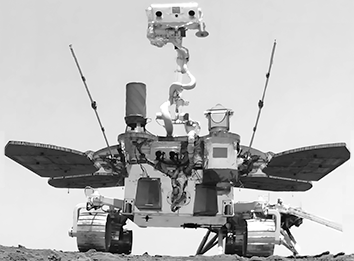 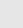 它的太阳能电池板表面有一层钛、硅材料微结构膜，这层膜表面的微观结构与莲叶表面的结构类似，能够令火星的沙尘与太阳能电池板表面之间存在一层空气，可以通过                    ⁠                    的方式极大                    (填“增大”或“减小”)火星尘埃与太阳能电池板表面的摩擦力，从而大大减少火星沙尘附着的可能性。
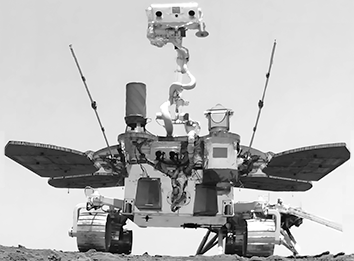 它的太阳能电池板表面有一层钛、硅材料微结构膜，这层膜表面的微观结构与莲叶表面的结构类似，能够令火星的沙尘与太阳能电池板表面之间存在一层空气，可以通过                    ⁠                    的方式极大                    (填“增大”或“减小”)火星尘埃与太阳能电池板表面的摩擦力，从而大大减少火星沙尘附着的可能性。
使接触
面分离
减小
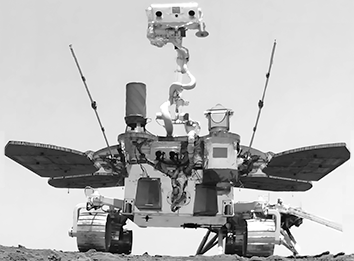 同学们，以我们现在的能力还无法将火星改变成适合人类居住的星球，所以还请大家爱护好咱们的地球！
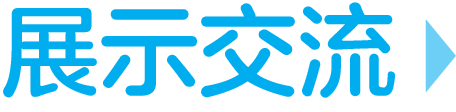 最后，希望这个飞天科幻故事创作项目能够激发你的创作灵感，让我们一起在科幻的世界里翱翔！